Data o obyvatelstvu– část č. 2 pohyb obyvatelstva a dojížďka
11. března 2015
Z0081 Prostorové sociálně ekonomické informace a jejich využití
Přirozený pohyb, migrace
Databáze demografických údajů za obce ČR
počty narozených, zemřelých, přistěhovalých, vystěhovalých, přírůstek přirozený, přírůstek migrací, přírůstek celkový za obce ČR za období let 1971 až 2013

Demografické ročenky

Ukazatele
hrubá míra porodnosti (hmp)
hrubá míra úmrtnosti (hmm)

úhrnná plodnost

kojenecká úmrtnost
kvocient kojenecké úmrtnosti

střední délka života (naděje dožití)

migrační saldo
migrační obrat
Z0081 Prostorové sociálně ekonomické informace a jejich využití
Data o dojížďce
Která instituce poskytuje data o dojížďce? Z jakého zdroje?
	- ČSÚ, ze sčítání lidu

V jakém roce se konalo sčítání lidu, v němž se poprvé zjišťovala dojížďka?
	- sčítání lidu 1961 (mezi okresy i do větších měst s 20 000 a více obyvateli)
	- sčítání lidu 1970 (zařazeny další charakteristiky)
Data o dojížďce
Co se u dojížďky zjišťuje? Jaká data máme?
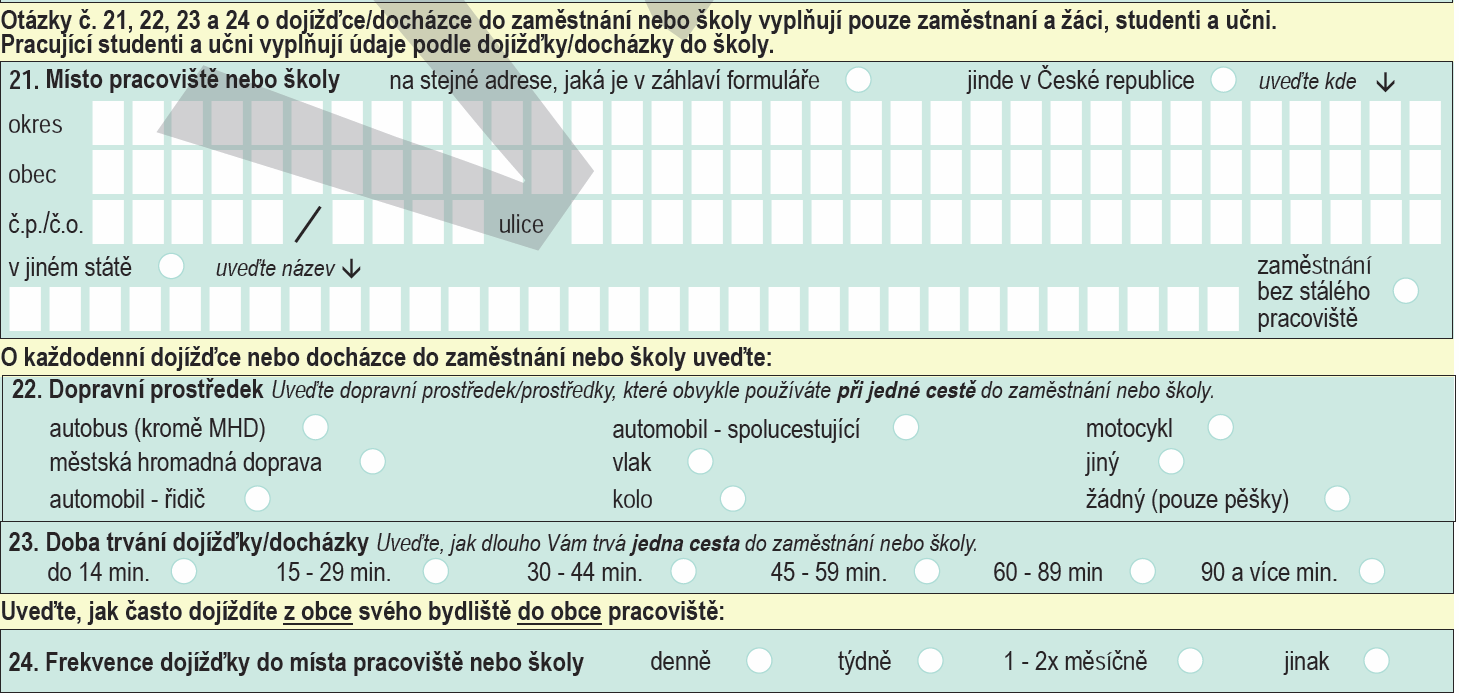 Metodika SLDB 2011
dojížďka/docházka do zaměstnání a škol
	- vyplňovaly pouze osoby pracující a žáci, studenti a učni
	- osoby vyjíždějící = místo jejich pracoviště nebo školy v jiném domě

čas strávený dojížďkou/docházkou
	- doba trvání jedné obvyklé cesty do zaměstnání nebo do školy
	- celková doba, která uplyne od opuštění domova do vstupu na pracoviště / do školy

pracující studenti a učni = dojížďka do škol (i když byli zároveň zaměstnaní)
Metodika SLDB 2001
odvětví ekonomické činnosti
	- podle hlavního druhu ekonomické činnosti

nezjištěné místo pracoviště či školy
	- osoby, které uvedly místo pracoviště či školy jinde než v domě, ALE neuvedly kde
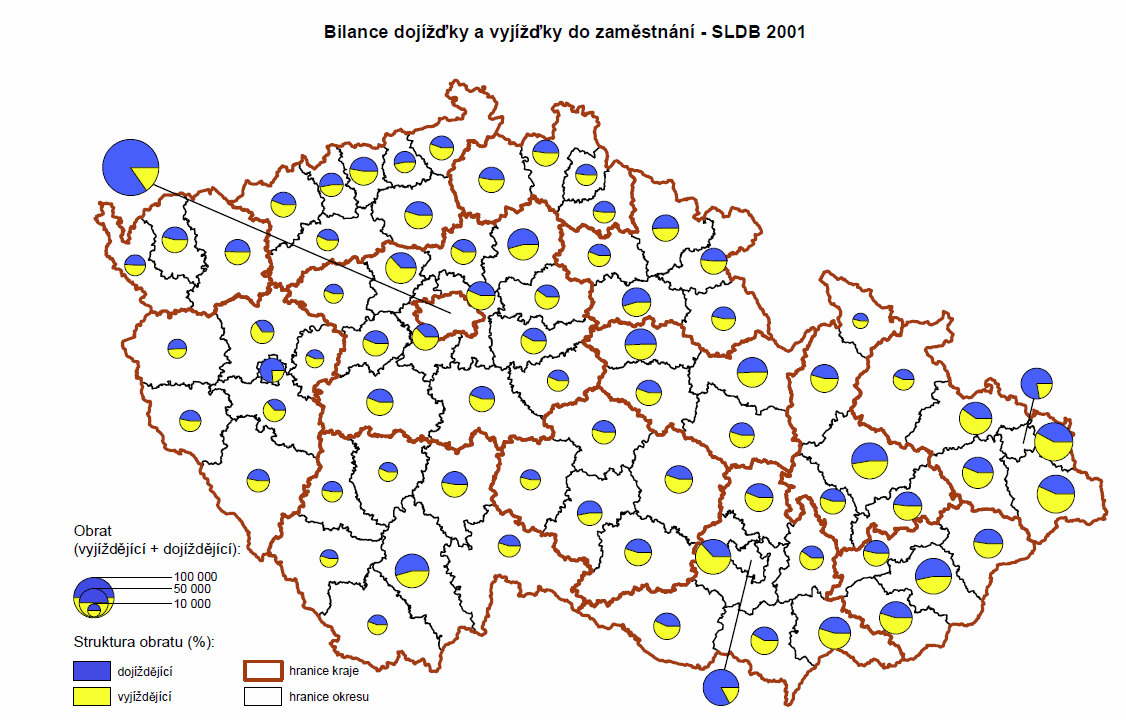 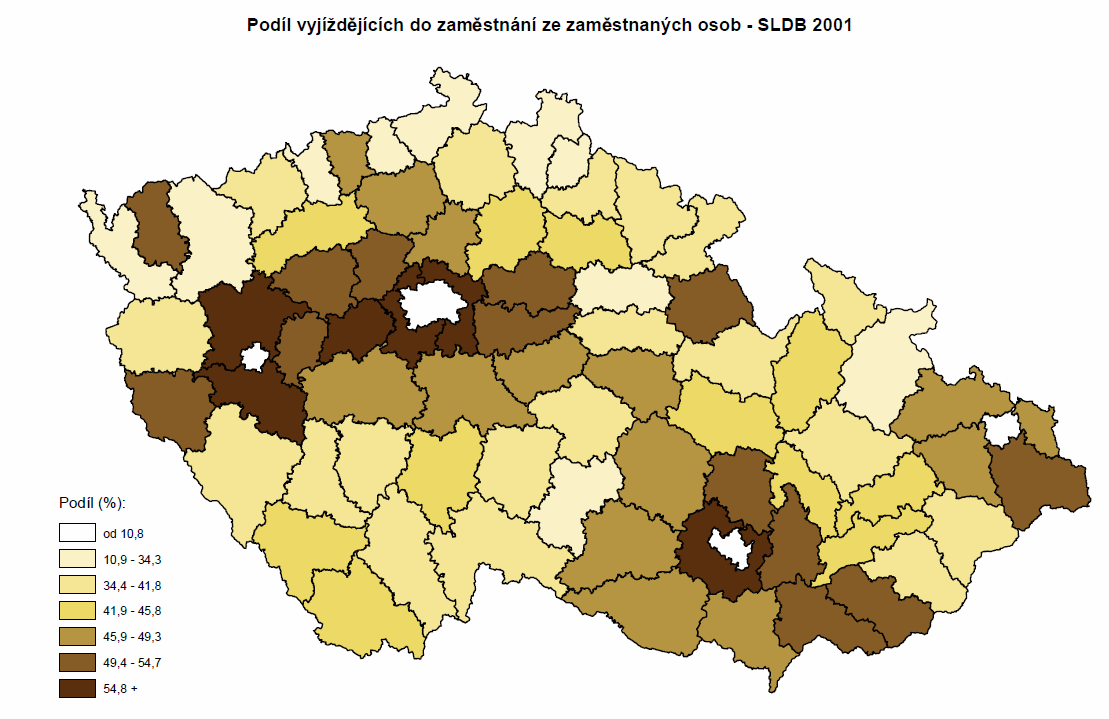 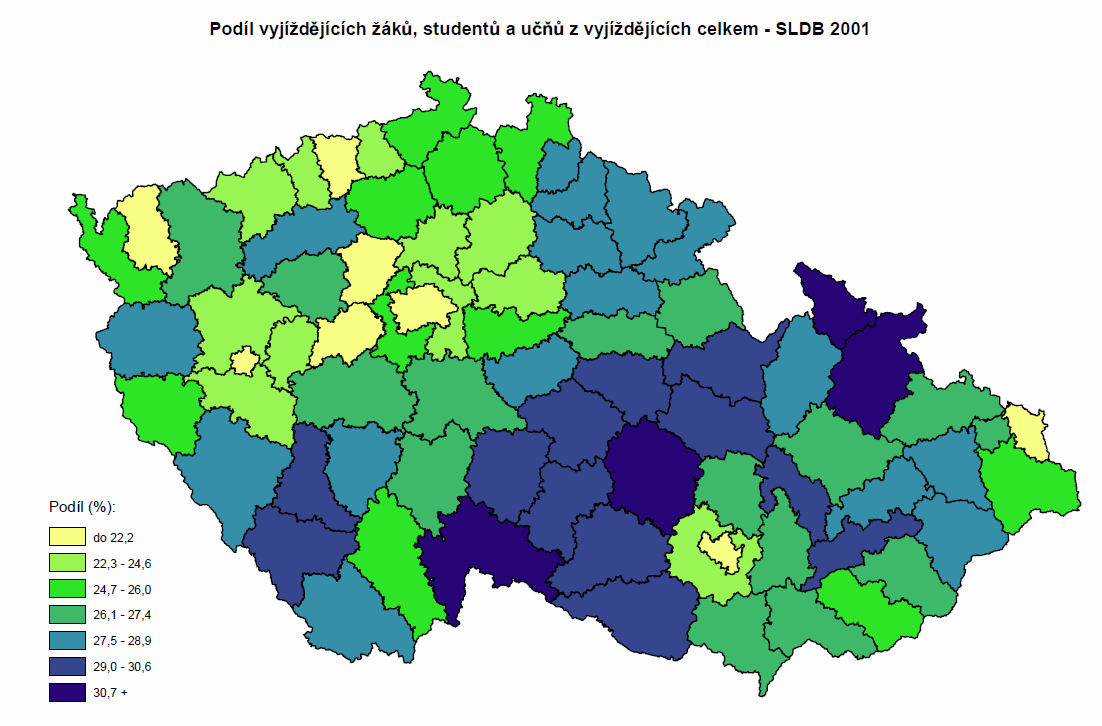 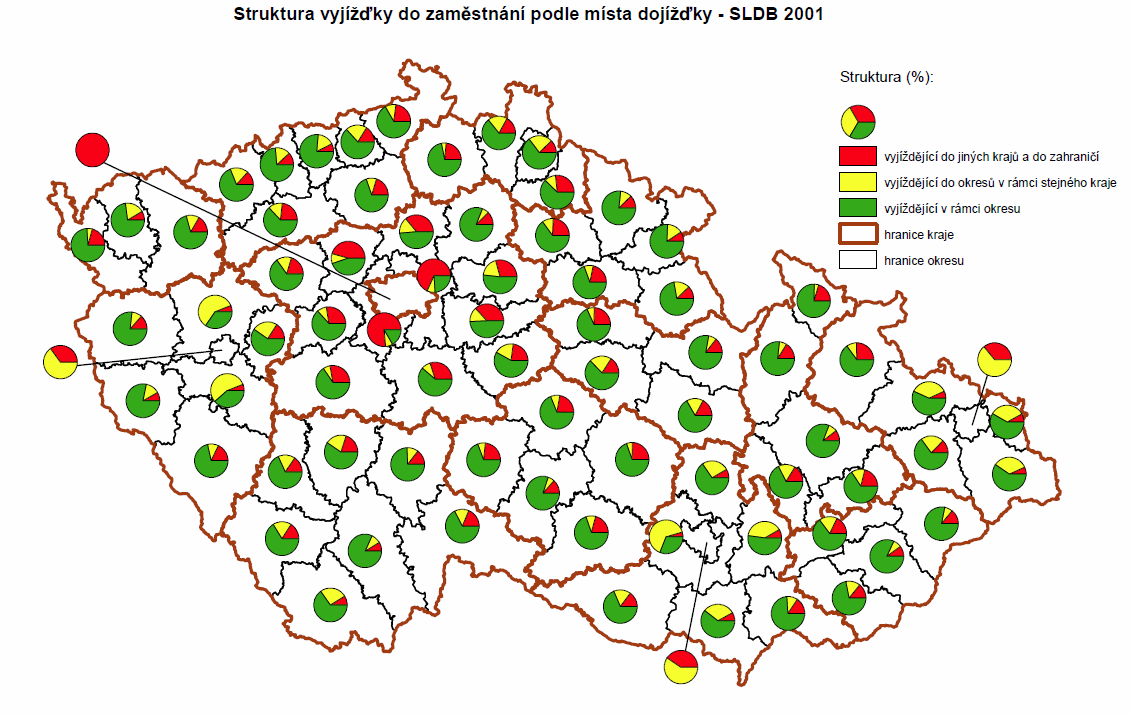 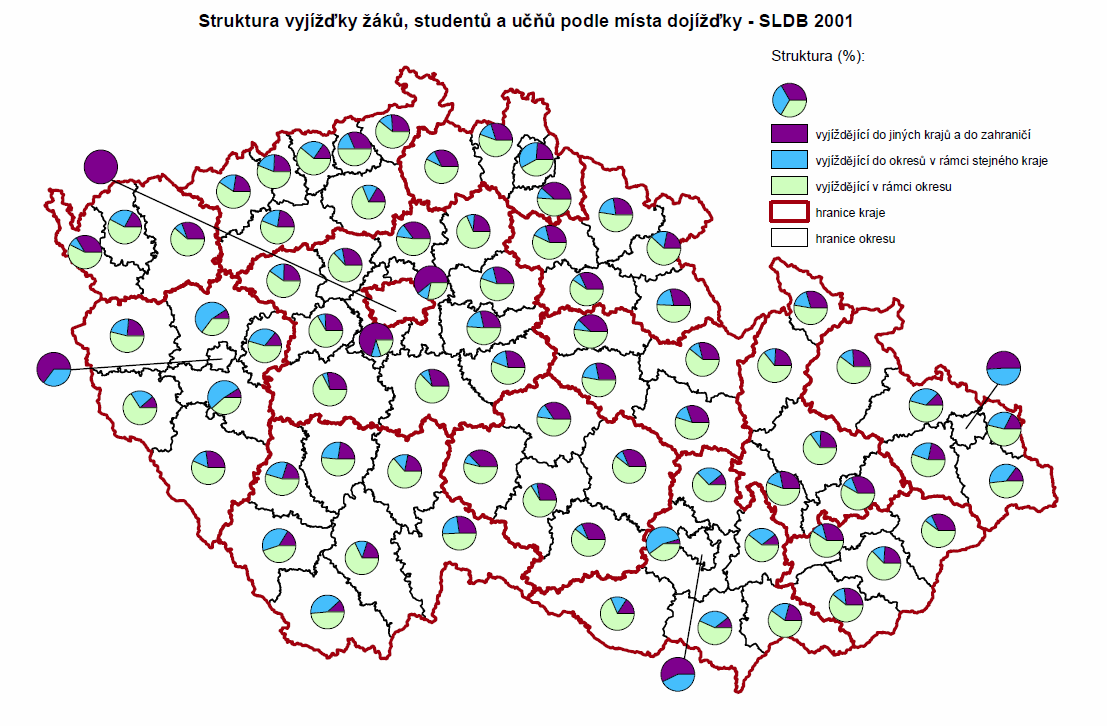 Dojížďka 2011
Vyjížďka do zaměstnání v krajích ČR v roce 2011
	- ČSÚ, ze sčítání lidu
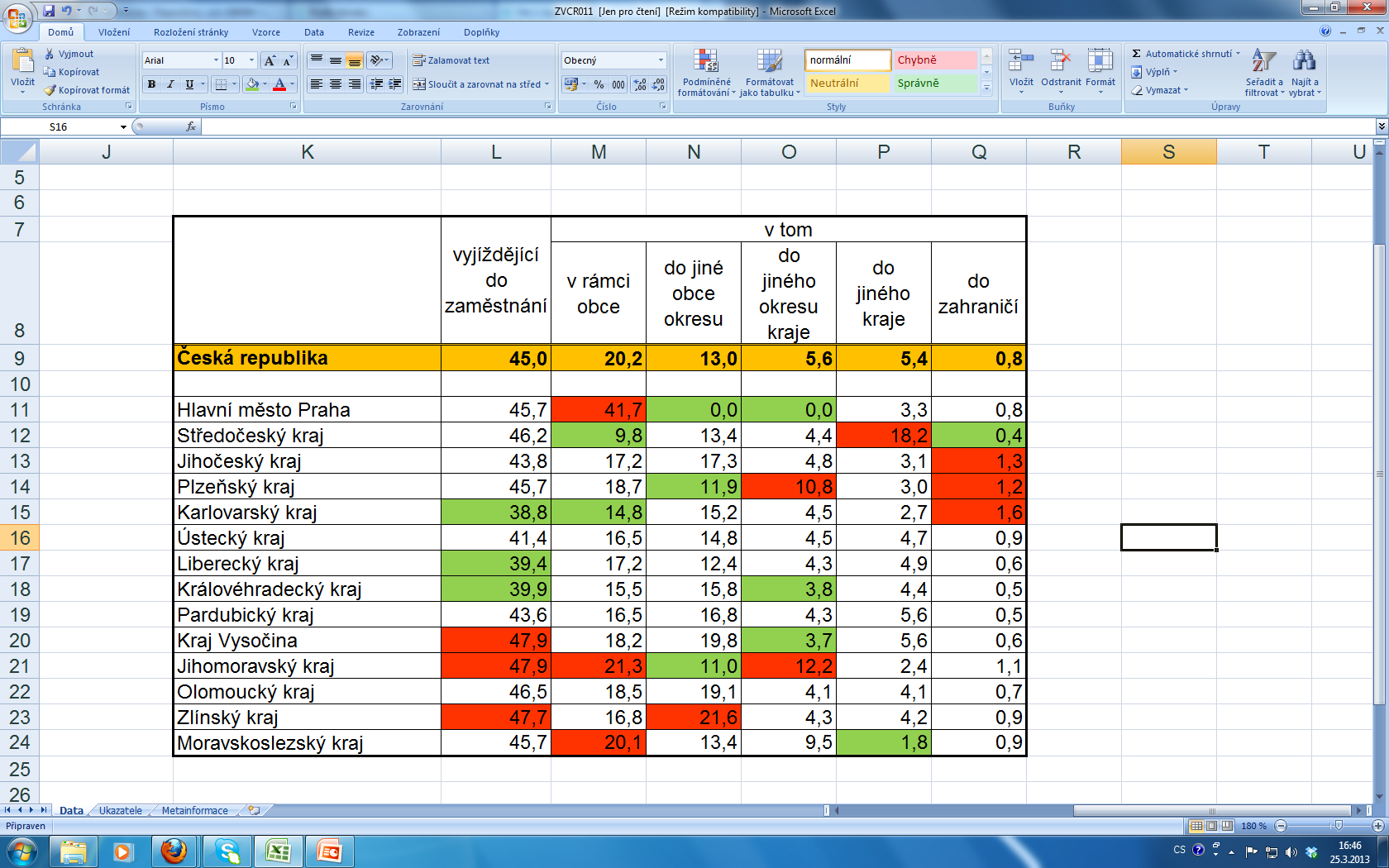 Dojížďka do zaměstnání 2001 vs. 2011
SČÍTÁNÍ 2001
	- počet zaměstnaných osob: 		4 766 463
	- počet vyjíždějících (i v rámci obce): 	4 287 908 osob, tj. 90 %

SČÍTÁNÍ 2011
	- počet zaměstnaných osob:              	4 580 714 osob
	- počet vyjíždějících (i v rámci obce): 	2 062 124 osob, tj. 45 %

publikace ČSÚ z roku 2013:
	Dojížďka do zaměstnání a škol podle Sčítání lidu, domů a bytů 2011 - Česká republika (http://www.scitani.cz/csu/2013edicniplan.nsf/p/22000-13)
Z0081 Prostorové sociálně ekonomické informace a jejich využití
Z0081 Prostorové sociálně ekonomické informace a jejich využití
Z0081 Prostorové sociálně ekonomické informace a jejich využití
Obsazená pracovní místa (OPM)
OPM = ekonomicky aktivní – nezaměstnaní – vyjíždějící + dojíždějící

OPM = zaměstnaní – vyjíždějící + dojíždějící

výsledky je třeba někdy relativizovat:
	- např.: na 1 000 zaměstnaných osob bydlících v obci, pak je hraniční hodnota 1 000
Dojížďka 1961
Počet obyvatel a OPM v největších městech ČR v roce 1961
	- ČSÚ, ze sčítání lidu
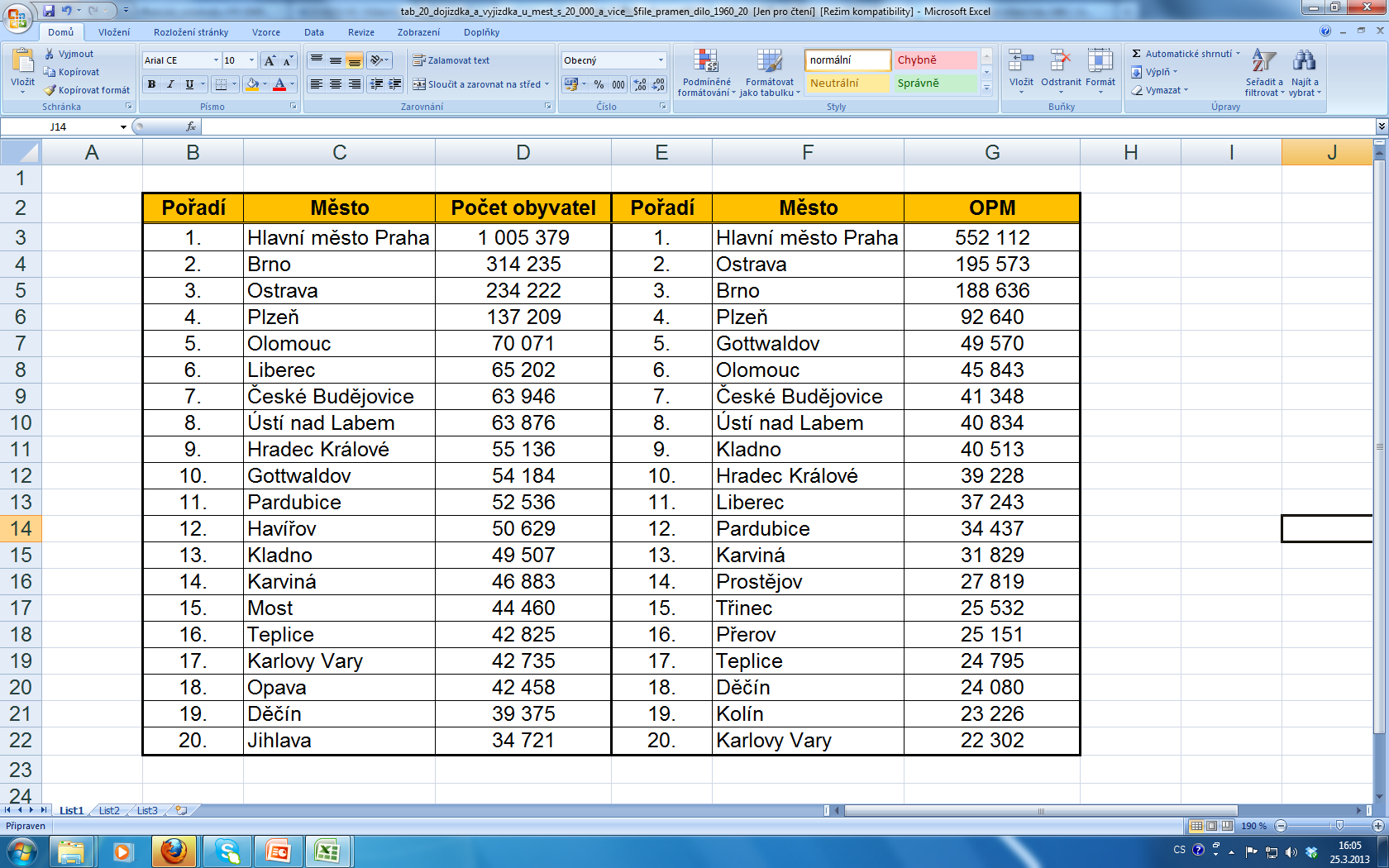 Komplexní funkční velikost (KFV)
KFV = průměr základních střediskových funkcí měst

funkce obytná (O)
počet obyvatel

funkce pracovní (P)
počet obsazených pracovních míst (OPM)

funkce obslužná (N)
počet obsazených pracovních míst ve službách (OPM III.)

jednotlivé funkce jsou relativizovány vůči ČR
obytná = 10 000 * počet obyvatel obce / počet obyvatel ČR
pracovní = 10 000 * počet OPM v obci / počet EAO v ČR
obslužná = 10 000 * počet OPM ve službách v obci / počet EAO ve službách v ČR

výpočet KFV
KFV = (O + P + N) / 3
Z0081 Prostorové sociálně ekonomické informace a jejich využití
Komplexní funkční velikost (KFV)
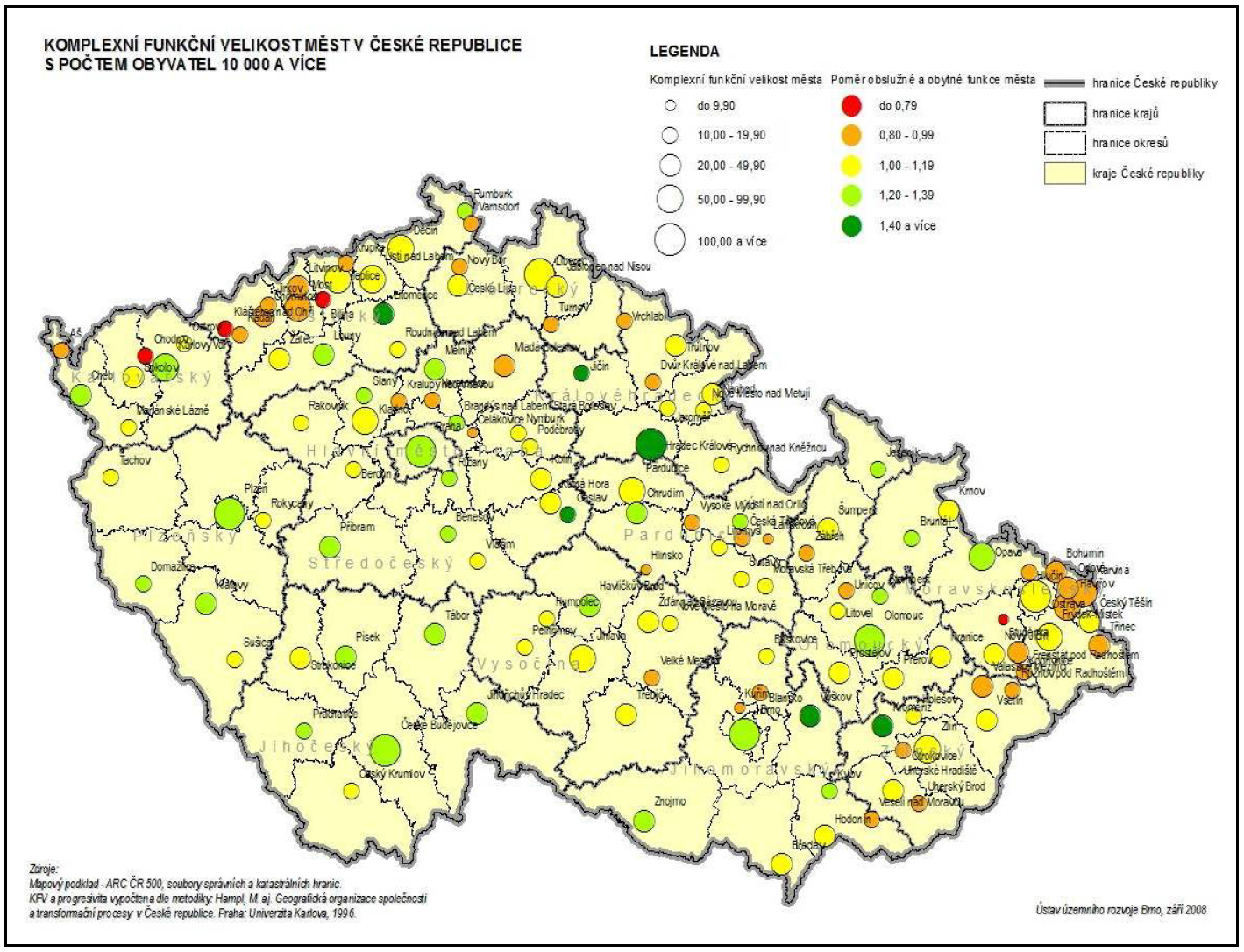 Z0081 Prostorové sociálně ekonomické informace a jejich využití
Komplexní funkční velikost (KFV)
otázka progresivity
funkce obytná – funkce pracovní – funkce obslužná
progresivita měst = poměr obslužné a obytné funkce (N/O)
progresivní střediska = hodnoty poměru vyšší než 1 a neprogresivní střediska naopak

Ústecký a Moravskoslezský kraj
vyšší koncentrace středisek s vyšší KFV, ale nízká progresivita !!!

Plzeňský a Jihočeský kraj
nižší koncentrace středisek, ne vždy vyšší KFV, ale vysoká progresivita !!!
Z0081 Prostorové sociálně ekonomické informace a jejich využití